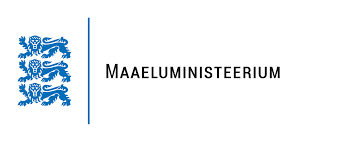 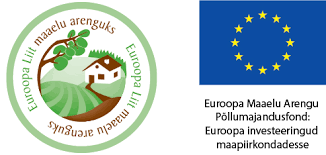 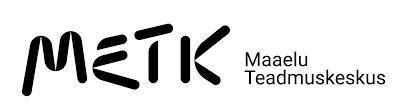 Kuidas aitavad teadusarendusasutused maapiirkondi
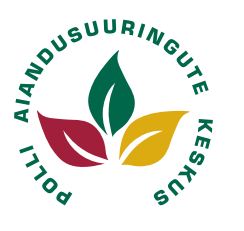 Piia Pääso
Piia Pääso
MAAELU KONVERENTS 2023
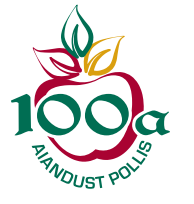 Eesti Maaülikool Polli aiandusuuringute keskus
Pika ajalooga teadusasutus väljaspool tõmbekeskusi.
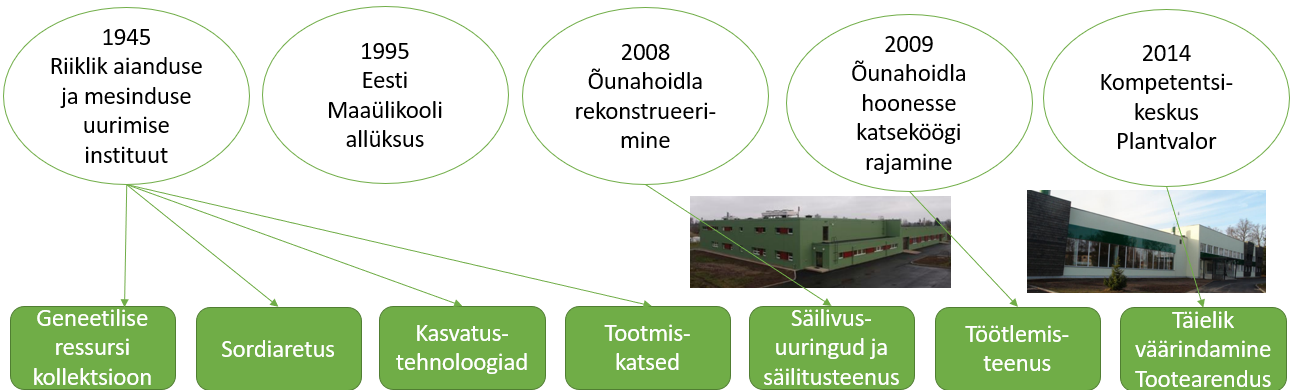 LÄTI
Kokku 282 ha maad
60 ha puuviljade ja marjade katseaedasid
Metsa- ja looduslikud rohumaad
2 järve
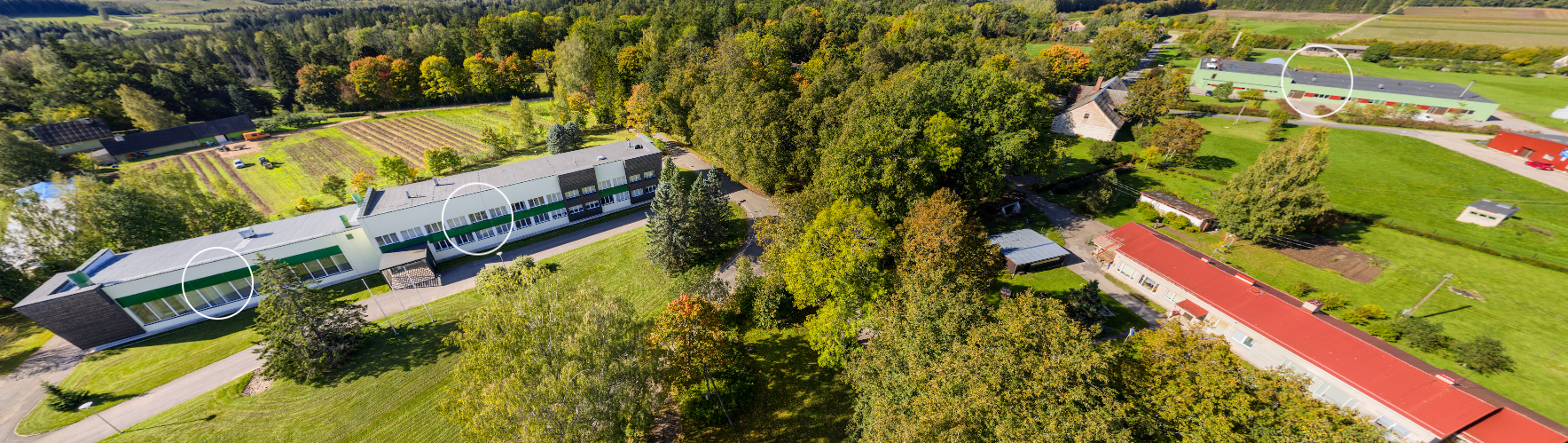 Hoidla ja tootmisüksus
Kompetentsikeskus Plantvalor
Tööandja
Kokku 40 töölepinguga töötajat, 
neist 27 Mulgi või Viljandi vallast
Mitmekesine töökohtade valik 
Akadeemilised ametikohad
Spetsialistid, tehnikud, laborandid
Aia- ja köögitöölised
Hooajalised töövõimalused
Kaasaegne töökeskkond
Soodustame õppimist ja enesetäiendamist.
Loome arengu- ja karjäärivõimalusi kodukohas.
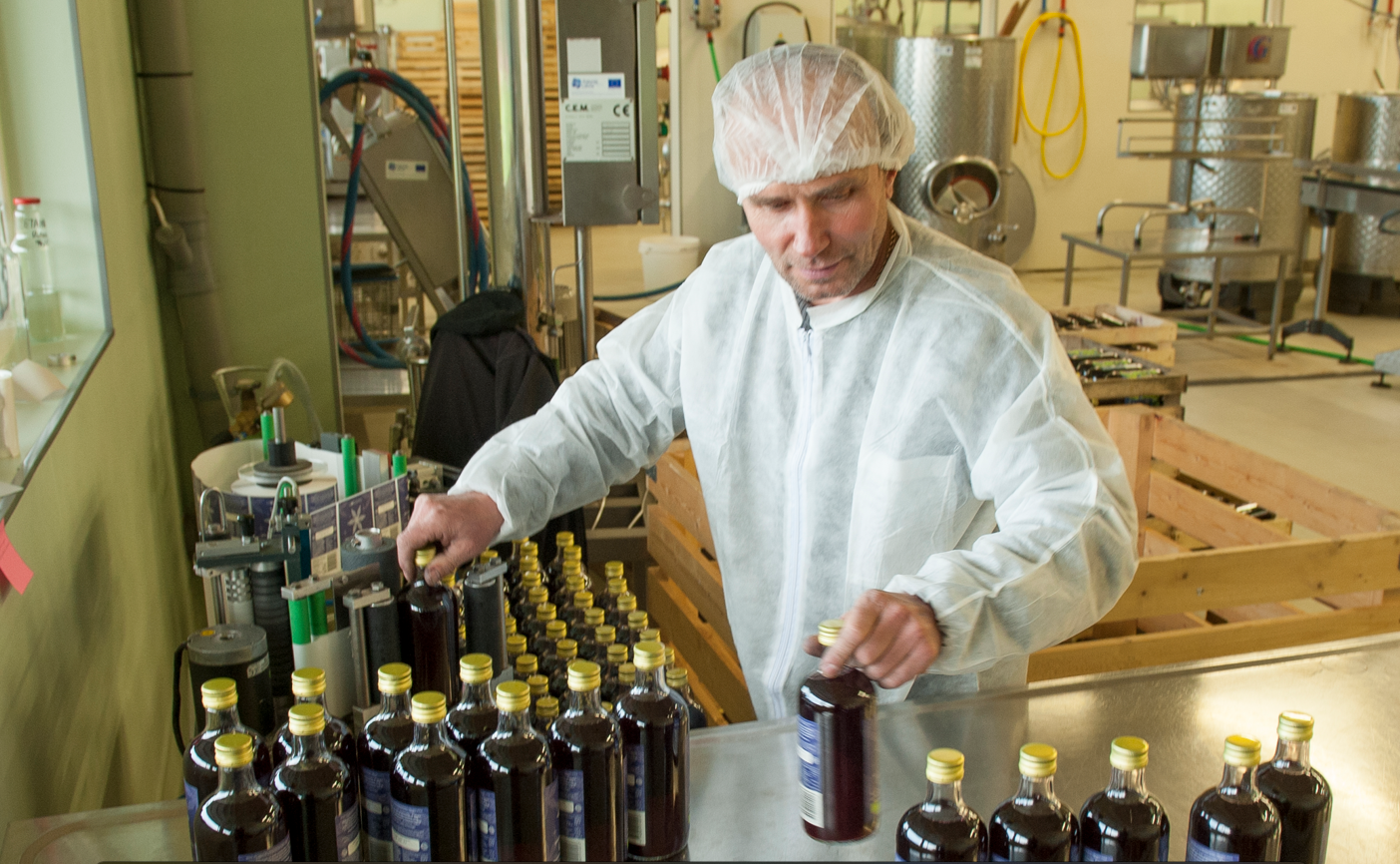 Teaduspõhised teenused maaelu edendamiseks
Ca 150 ettevõtluspartnerit
Töötlemisteenus eraisikutele
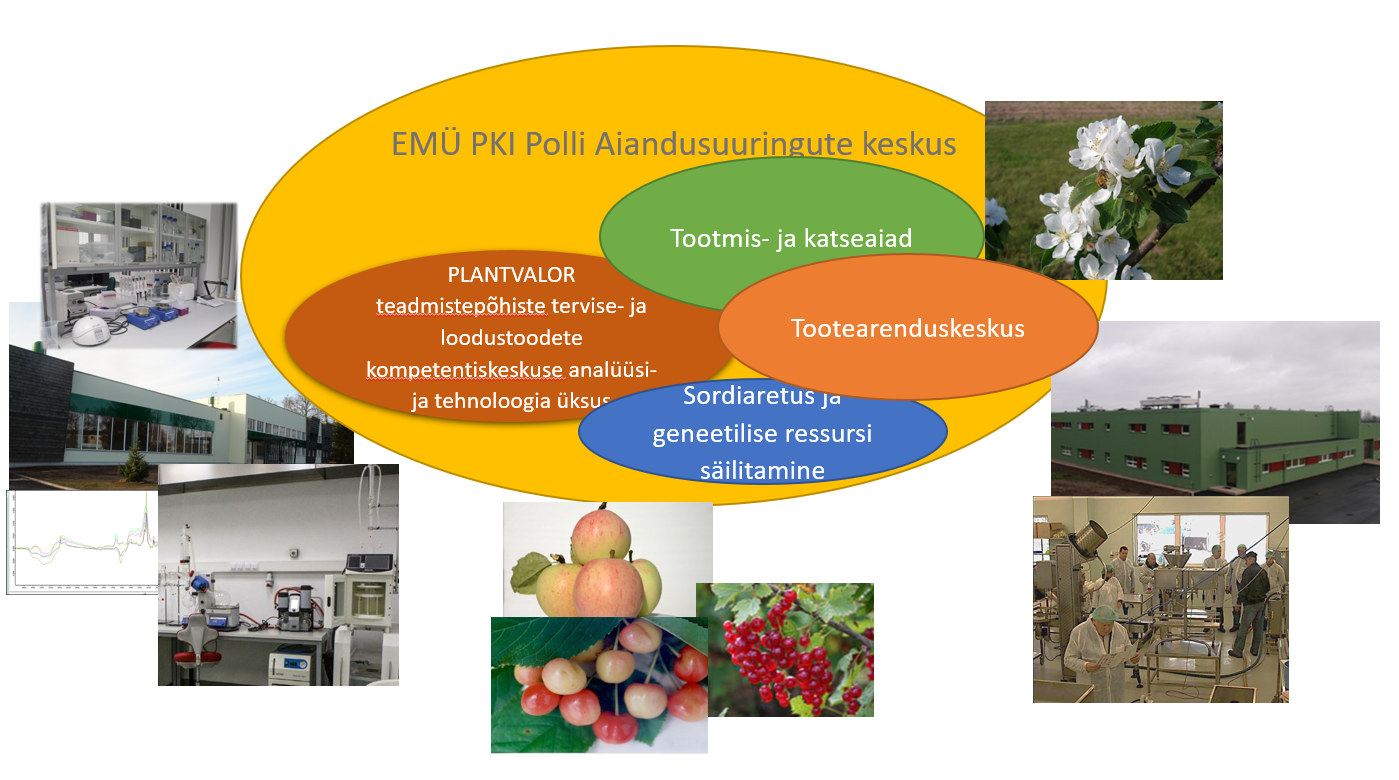 Toetame koostööd ja aitame maandada maaettevõtluse riske.
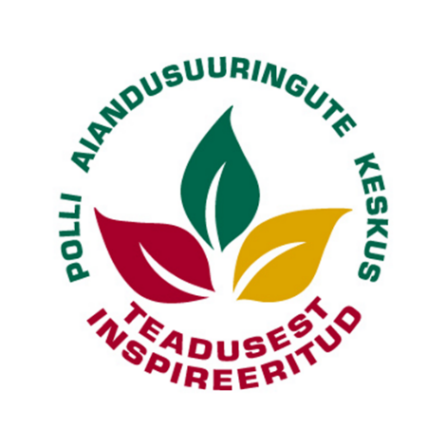 Kogukonda ja turismi toetavad tegevused
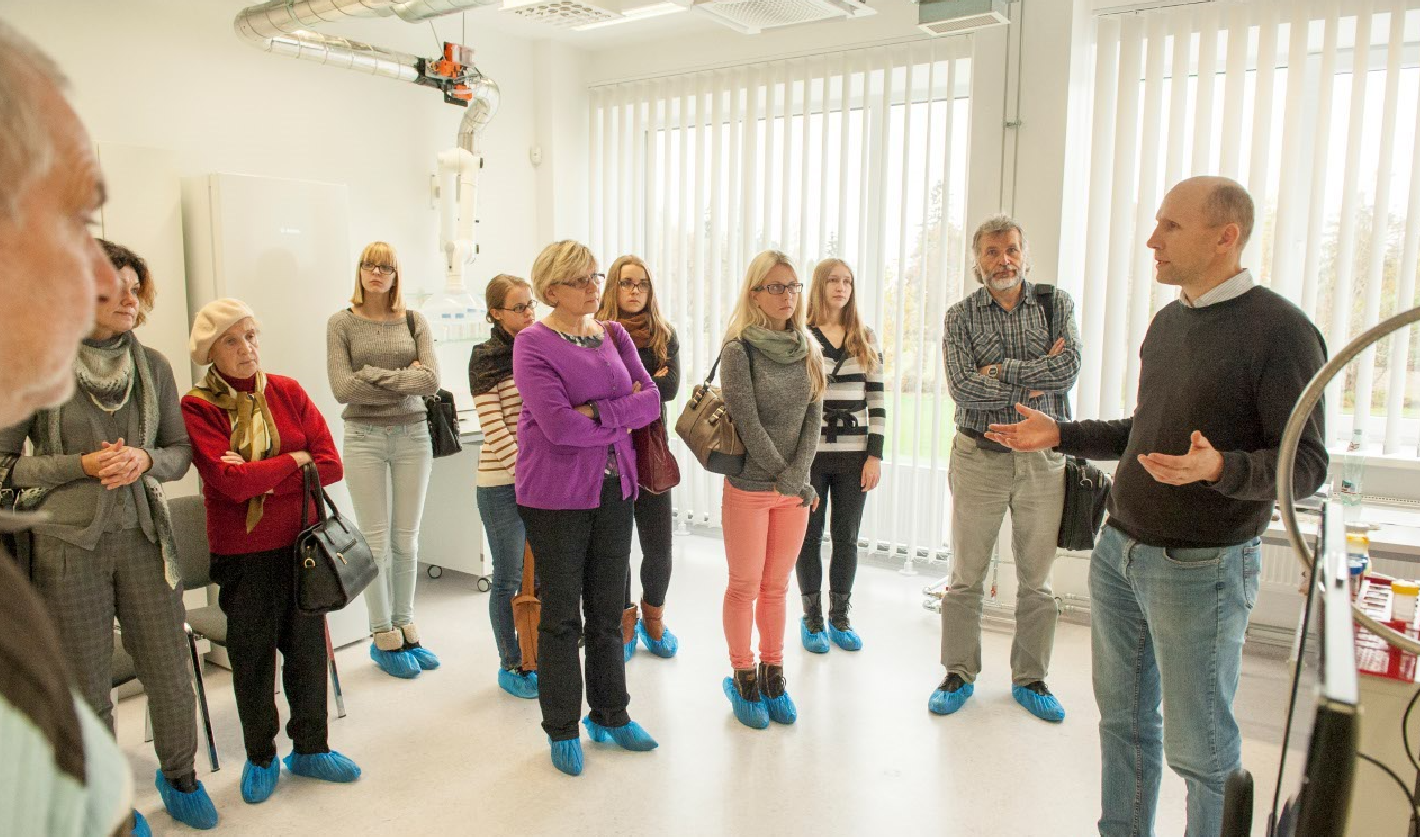 Koolitused
Konverentsid 
Ekskursioonid
Kontserdid
Kogukonna üritused
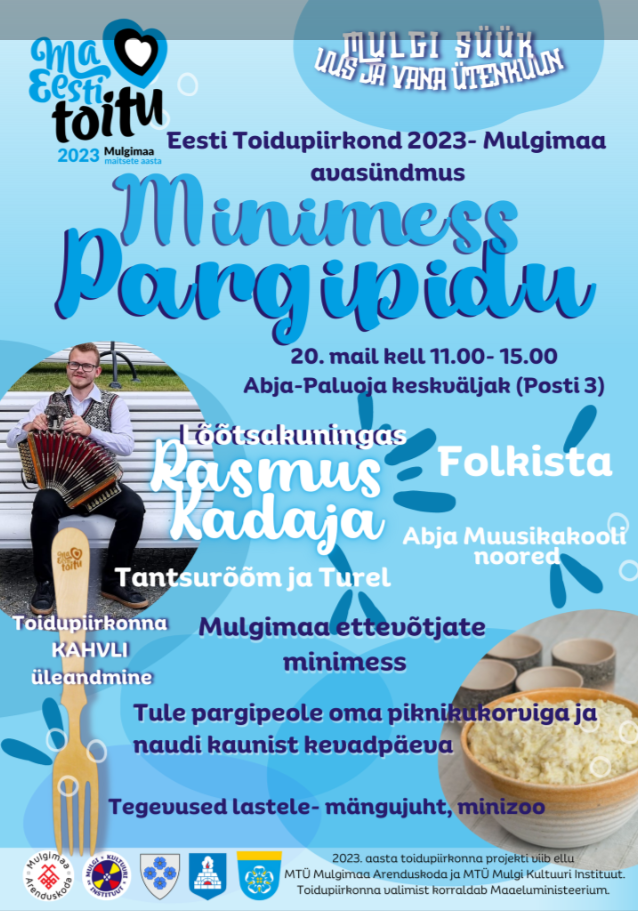 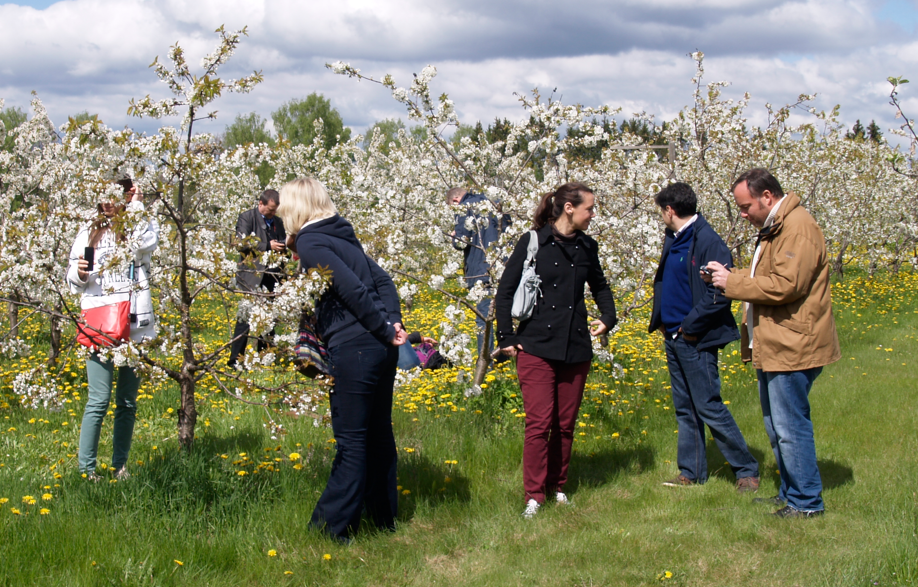 Jagame infot turismi-, majutus- ja toitlustusvõimaluste kohta.
Aiandusfoorum 2023
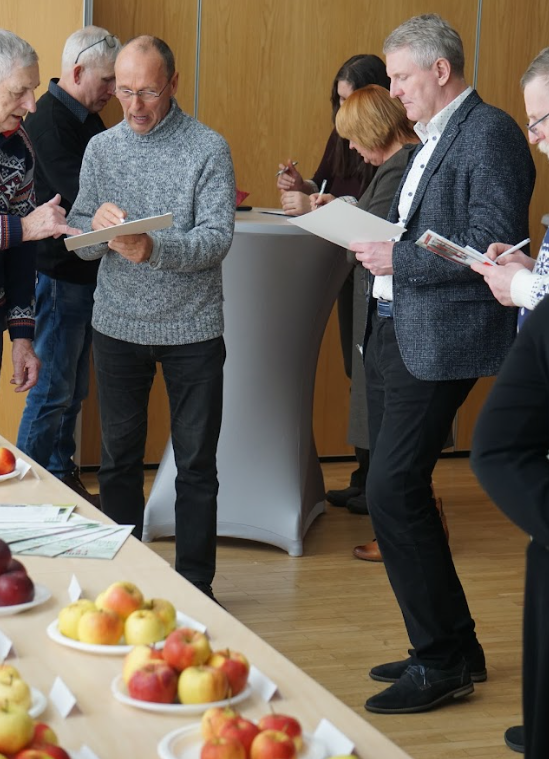 Iga-aastane aiandussaaduste tootjate ja töötlejate kohtumine, ligikaudu 100 osalejat.
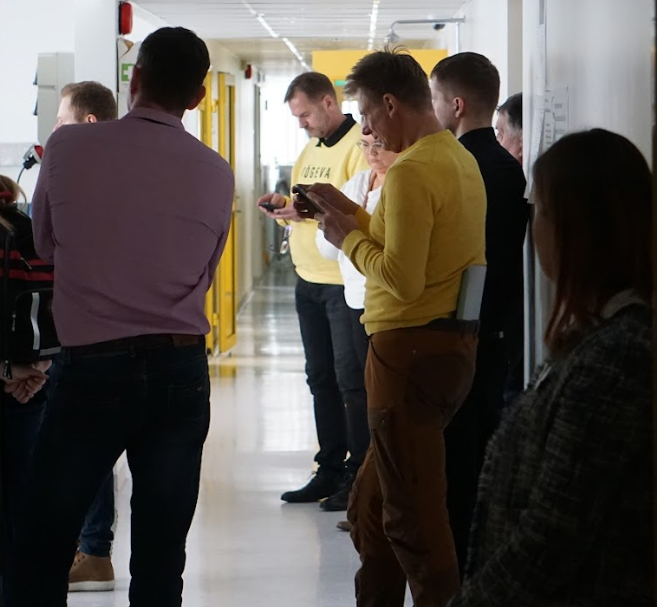 Aiandusfoorumit korraldab Eesti Põllumajandus-Kaubanduskoda Pollis alates 2016. aastast.
Fotod: EPKK
Õunaaia kontsert 2022
Maal Elamise Päev 2020
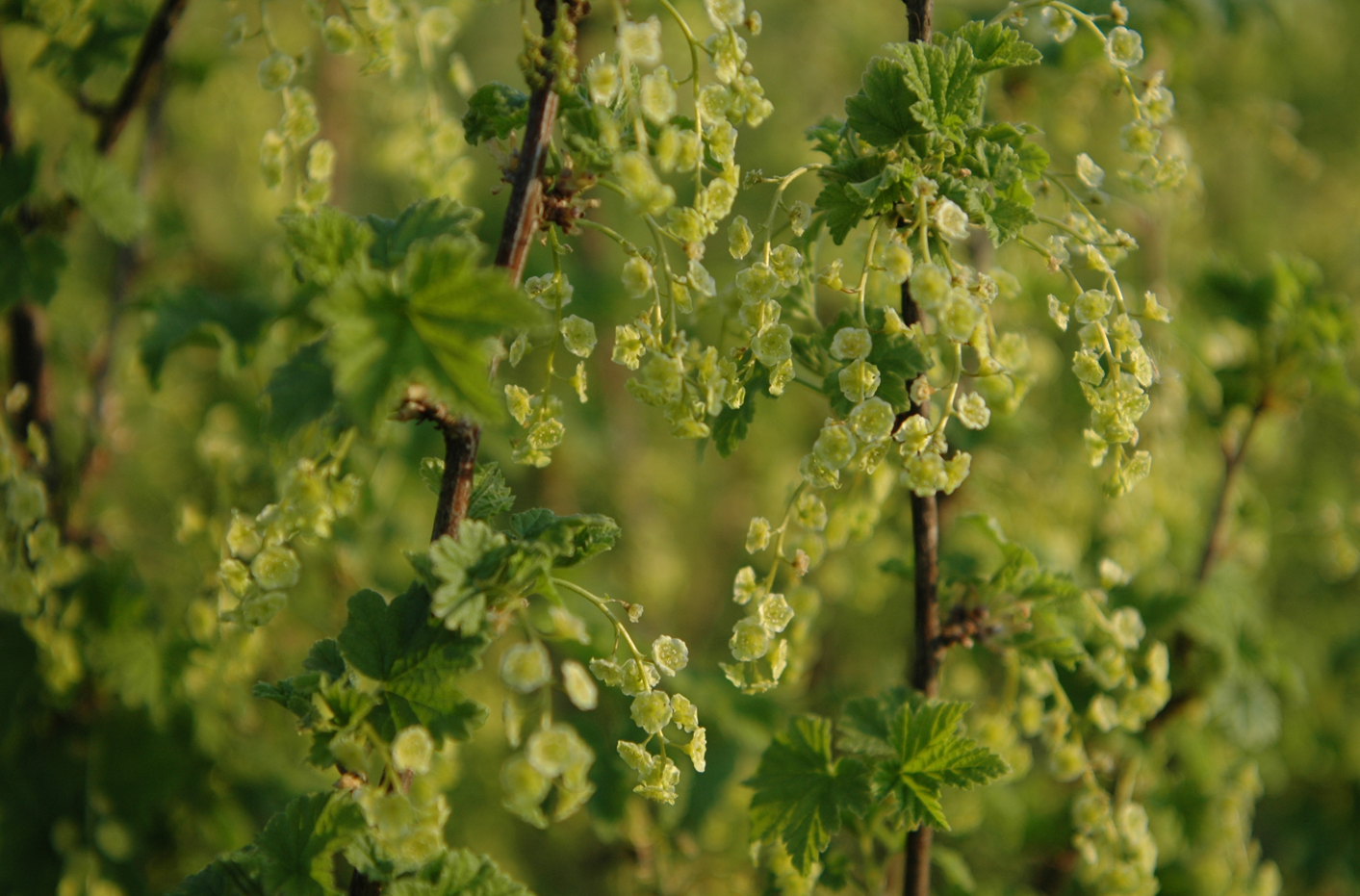 Tänan kuulamast ja kohtumiseni Mulgimaal!
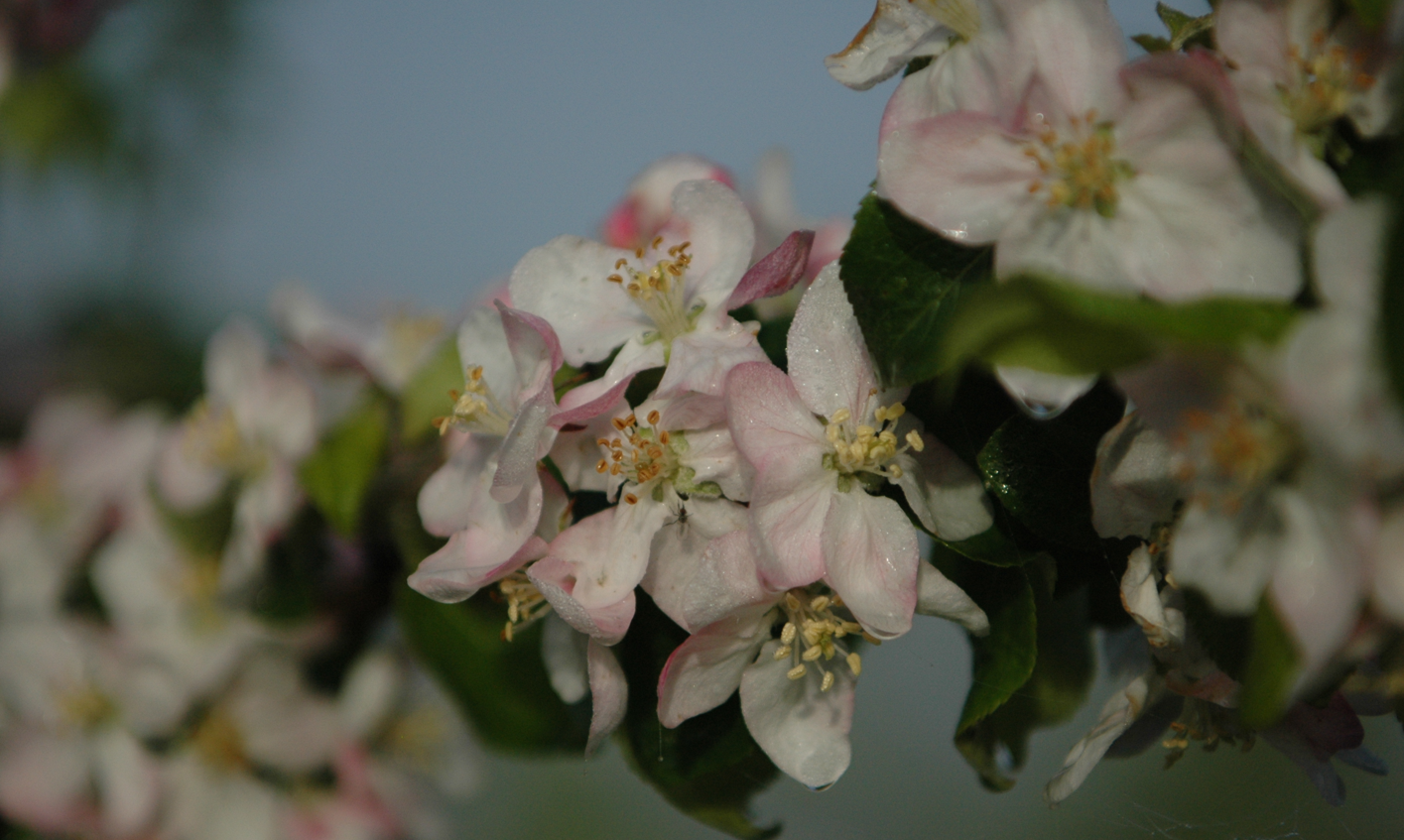 Polli aiandusuuringute keskus 
Polli, Uus 2, Mulgi vald, 
69108 Viljandimaa 
polli@emu.ee 
www.polli.ee 
www.plantvalor.ee